Capacity Building Sub-Committee
(CBSC)
 



Report to IRCC12
By Evert Flier 
CBSC Chair
Capacity Building in 2020
Effects of COVID-19 pandemic
E-Learning Center by KHOA
Initial phase of «Empowering women in Hydrography» program  by CHS
Capacity Building Fund
The Capacity Building Fund receives regular contribution from two sources:
•	IHO budget (regular annual contributions and eventual 	contributions from budget surplus)
•	Donations made by 
governments, 
other international organizations, 
funding agencies, 
public or private institutions, 
associations or private individuals in support of IHO CB.
Contribution to Capacity Building
Contribution from Republic of Korea
Republic of Korea contributes significantly to CB, in 2020 more than 320 K€. 
The Programme Management Board (PMB), consisting of representatives from ROK and IHO. Almost all contribution is earmarked for designated projects. Major projects currently are:
Funding students from IHO MS for Cat "A" Hydrography at USM
Training for Trainers
Cat "B" Hydrography at KHOA, Busan, ROK
Contribution to Capacity Building
Contribution of Japan through the Nippon Foundation 
Japan continuously provides its important input through the Nippon Foundation (NF) by funding CB training projects.
The NF-IHO Cartography, Hydrography and Related Training (NF-IHO GEOMAC [former CHART]) Project is fully funded by the NF. 
The NF is substantially funding other projects outside the direct context of the IHO CB.
Contribution to Capacity Building
Contribution of Canada
Canada wishes to establish a new Capacity Building program; “Empowering women in Hydrography”. 
Details are being worked on together with the IHO Secretariat.
Contribution to Capacity Building
Contribution from other Member States 
Several MS provide support for IHO CB activities. 
	(provision of facilities, trainers, personnel, advice …)
The CB programme depends on these contributions. 

Other MS provide support outside the CB programme. 
MS are requested to inform about activities to
Improving visibility of that contribution and 
harmonize the efforts even better.
Capacity Building Fund
Capacity Building Fund
Capacity Building Work Programme
Capacity Building Work Programme 2020
WP for 2020 updated with consequences of COVID-19. 
Surplus budget needed for WP 2021 due to postponing of CB activities to 2021.
Capacity Building Work Programme
Capacity Building Work Programme 2021
Submissions from the RHCs have been prioritized at CBSC18. 
The accepted submissions would need about 1,300,000 €. 
The Work Programme allocates 730,000 €.
Limited CB Fund
The appeal of the CBSC last year to ascertain a minimum level of funds has led to a significant attention and fruitful discussions on all levels of the IHO.
Capacity Building in Hydrography is a core strategic issue within the IHO, especially at IRCC and Council meetings.
Action requested of IRCC
note the report,
to note the significant effort from CB Coordinators to assess the needs in the region, to identify national and regional projects that may contribute to the CBWP and to coordinate the support for countries in need,
to endorse the decisions and actions from CBSC and forward decision 9 to Assembly-2
take any further action as seen appropriate
Decision 9 CBSC18
recognizes the importance and very high potential of distant learning or e-learning for the improvement and extension of Capacity Building activities in hydrography. 
specifies e-learning in this proposal as all forms of learning, where electronic or digital media are being used for presentation and distribution of learning material and/or to support communication in learning. 
is aware that the CoVID-19 pandemic and its consequences puts much more pressure on the development of e-learning means.
sees that e-learning development is extremely limited with the current capabilities of the IHO CB Fund.
therefore welcomes the initiative and generous offer from Republic of Korea to establish and support an IHO e-Learning Center, to provide the infrastructure and to cooperate with IHO, its Member States and industry.
suggests to further develop the structure and framework of an IHO e-Learning Center together with ROK and IBSC by setting up a Project Team and to report to IRCC12, so this can be taken to A-2, where the inputs from the CBSC are expected as in ACL-19.
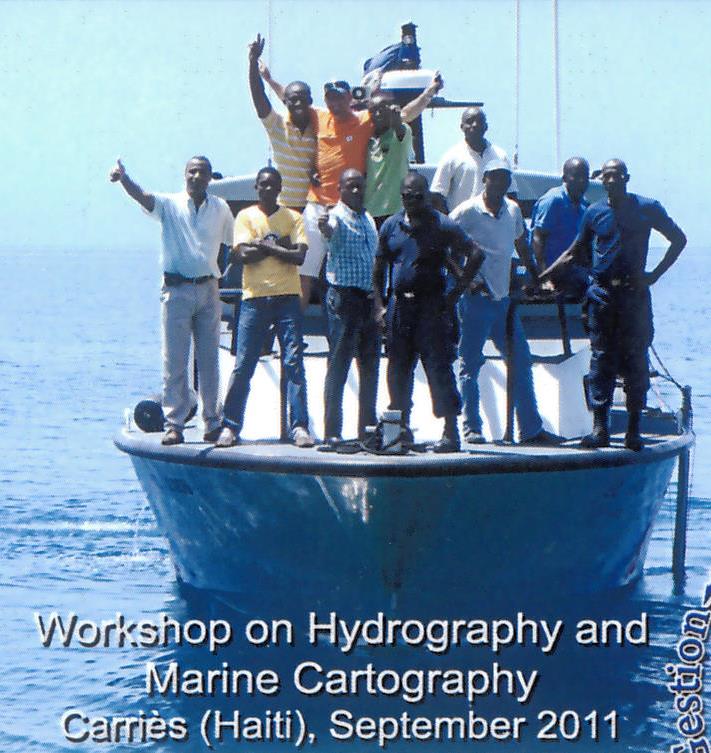 Thank you for your support in Capacity Building